Духовно- нравственное воспитание
Филиал МАОУ «Петелинская средняя общеобразовательная школа» Криволукский детский сад «Буратино»
Друзья мои!
Внушайте людям веру!
И чаще говорите “Добрый день”,
И следуйте хорошему примеру!
Продляйте добрым словом 
Жизнь людей!
В. Боков.
Формы работы по духовно-нравственному воспитанию с детьми.
- чтение народных и авторских сказок, литературных произведений  о добре, сказки о материнской любви;
- цикл занятий под названием «Уроки доброты», целью которых является воспитание нравственных ценностей и познание самого себя в мире людей.
- знакомство с календарными праздниками и проведение некоторых из них .
- тематические выставки детского творчества.
- знакомство детей с жизнью православных святых и защитниках земли русской, как пример высокой духовности и нравственности, патриотизма в виде рассказа с использованием видеофильмов.
Совместные праздники с родителями
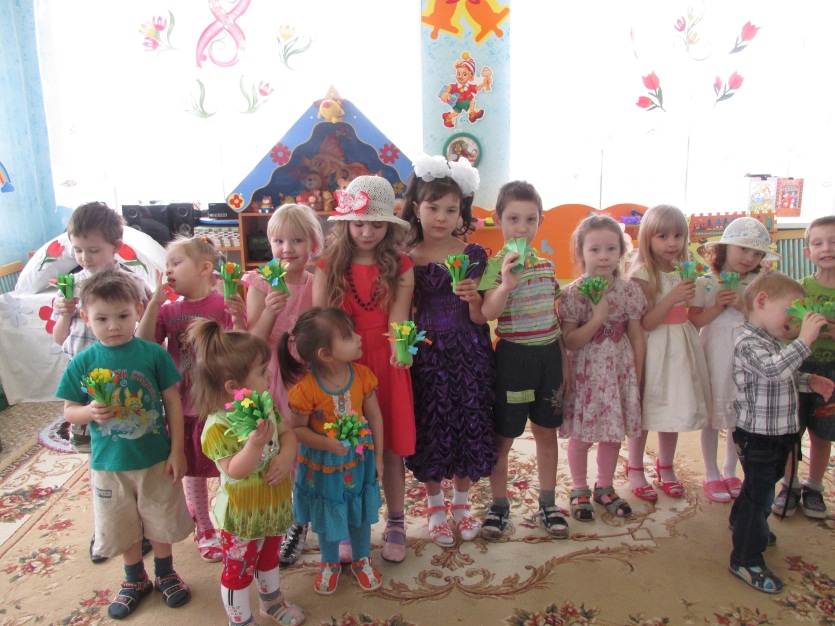 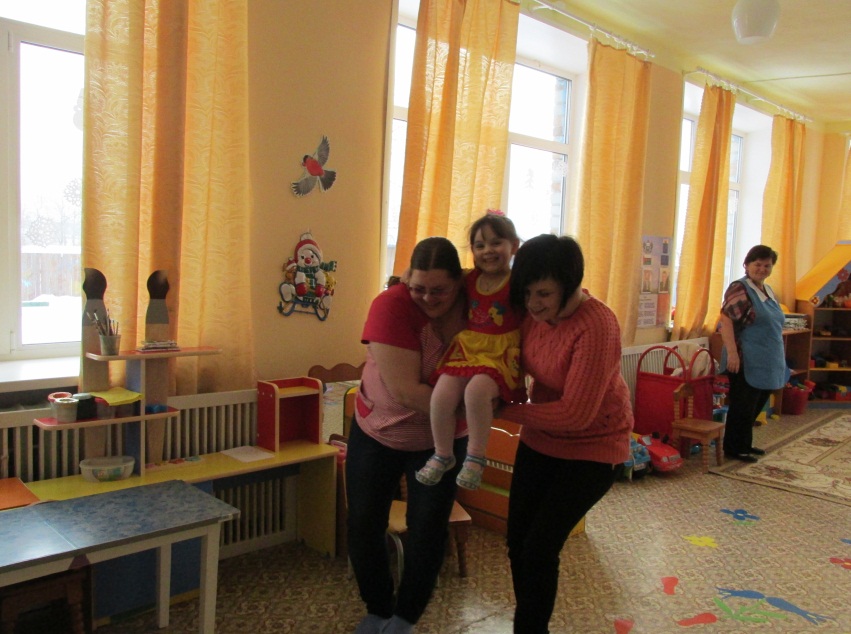 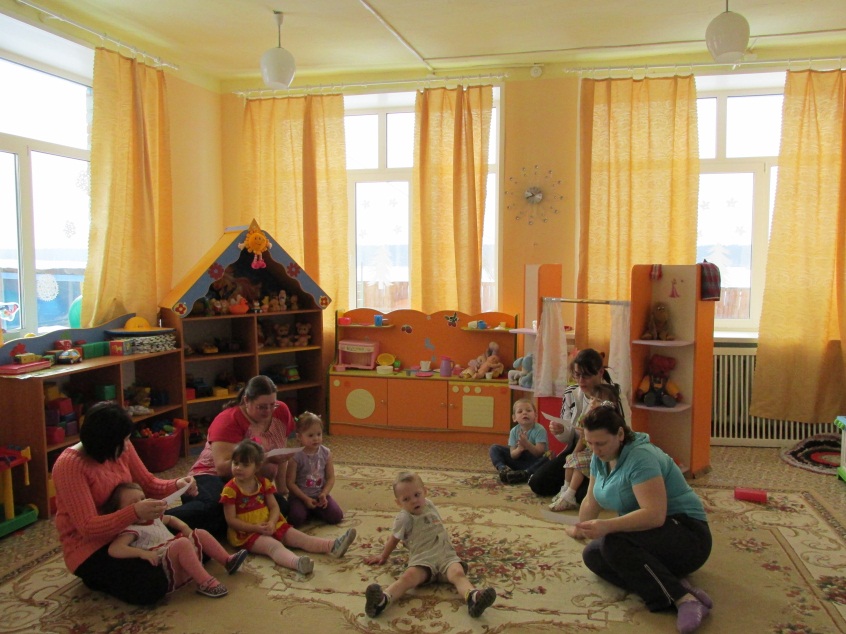 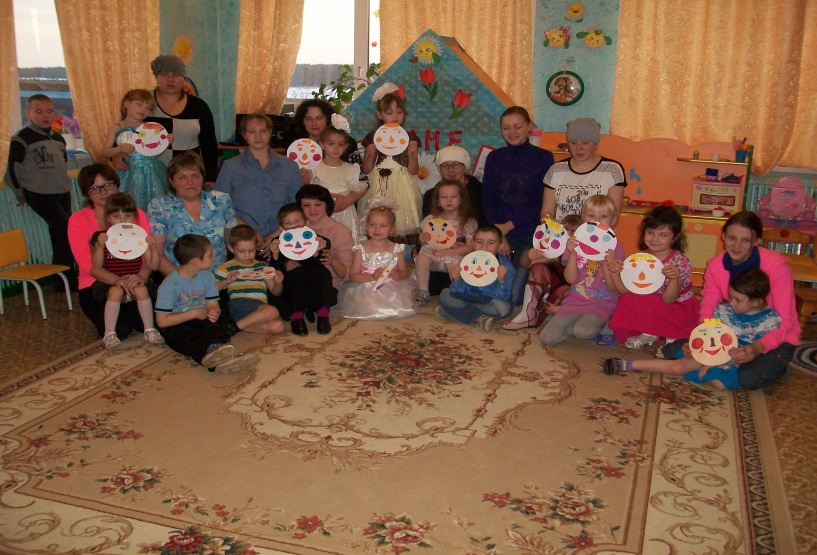 «Уроки доброты»
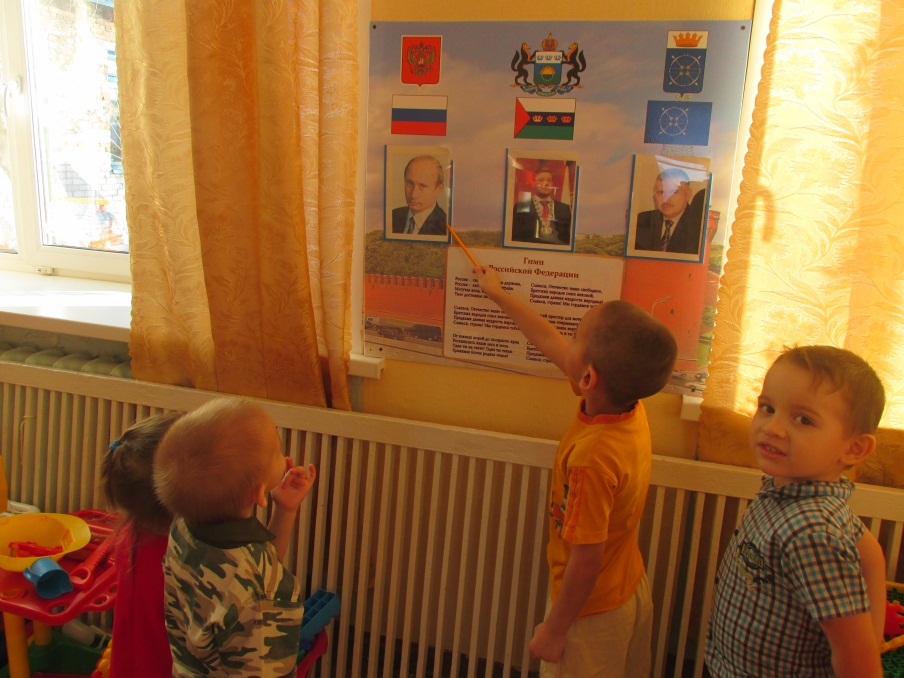 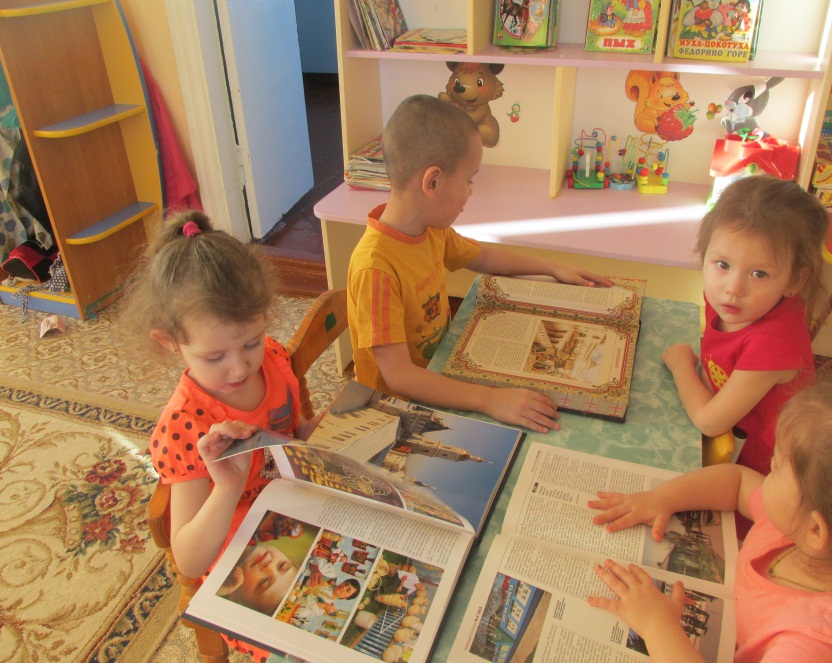 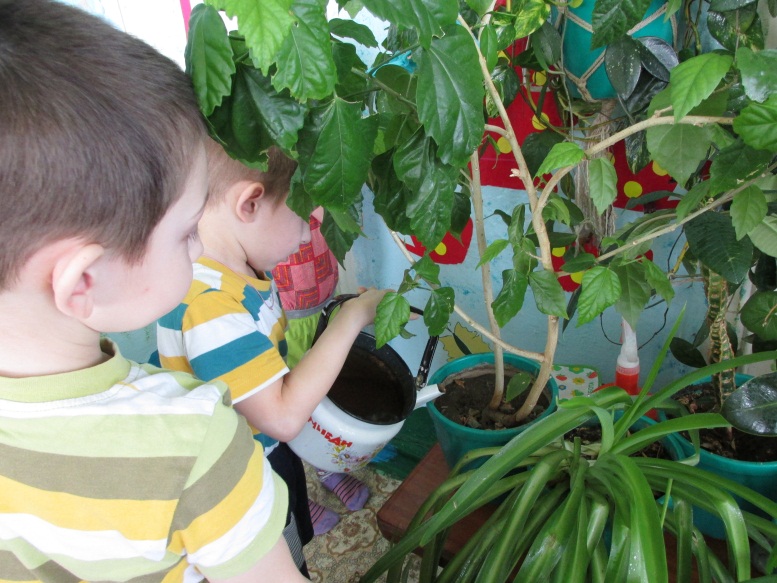 Уроки доброты
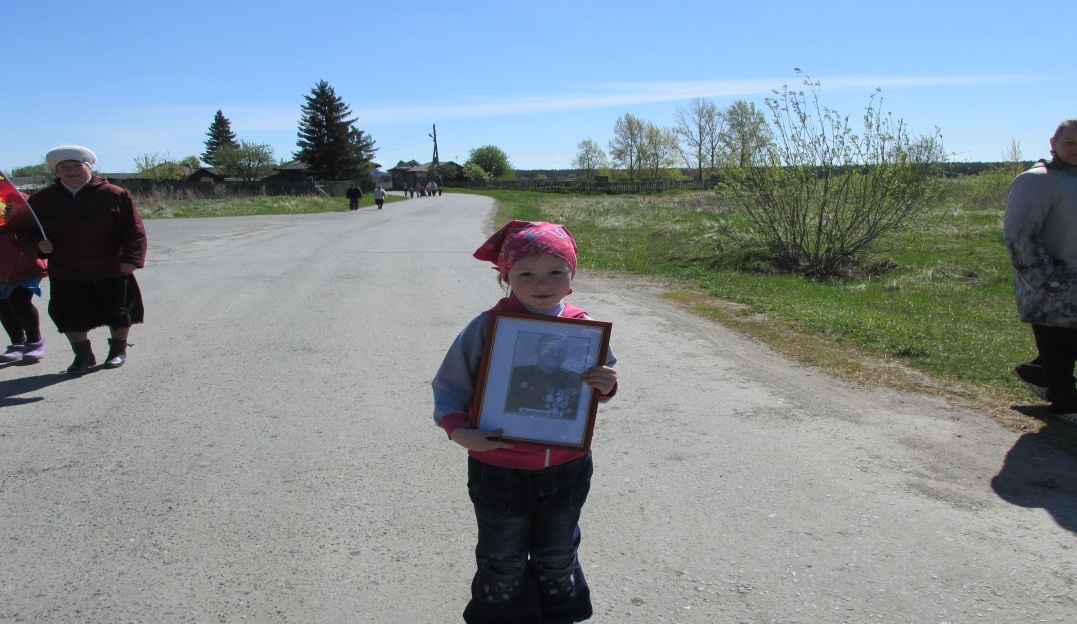 Тематические выставки
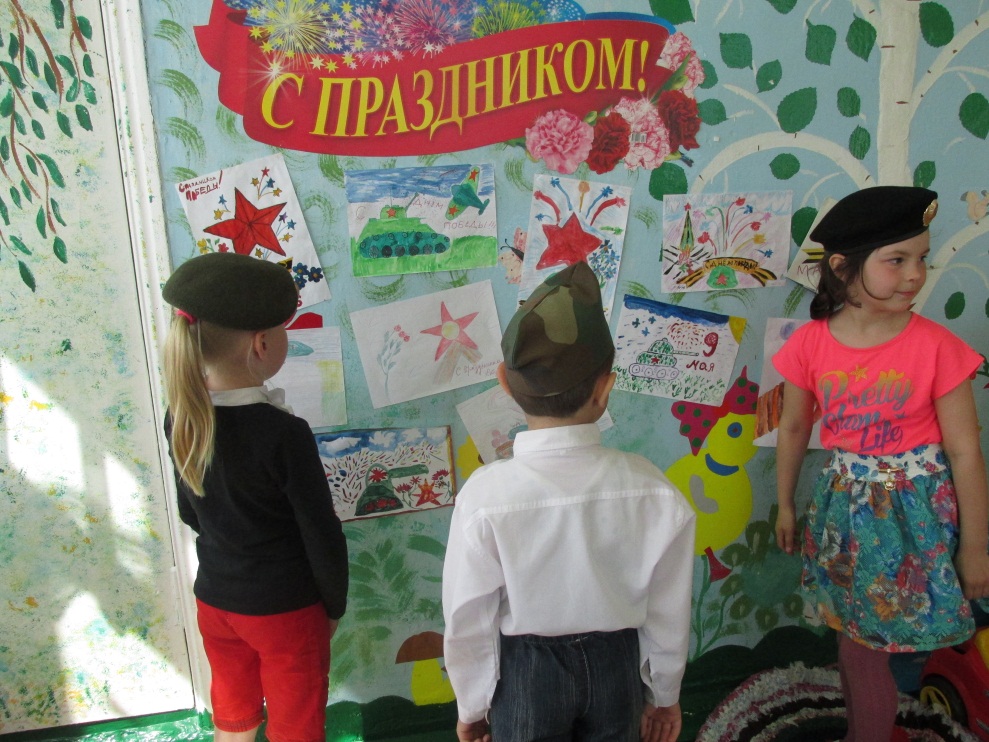 Тематические выставки
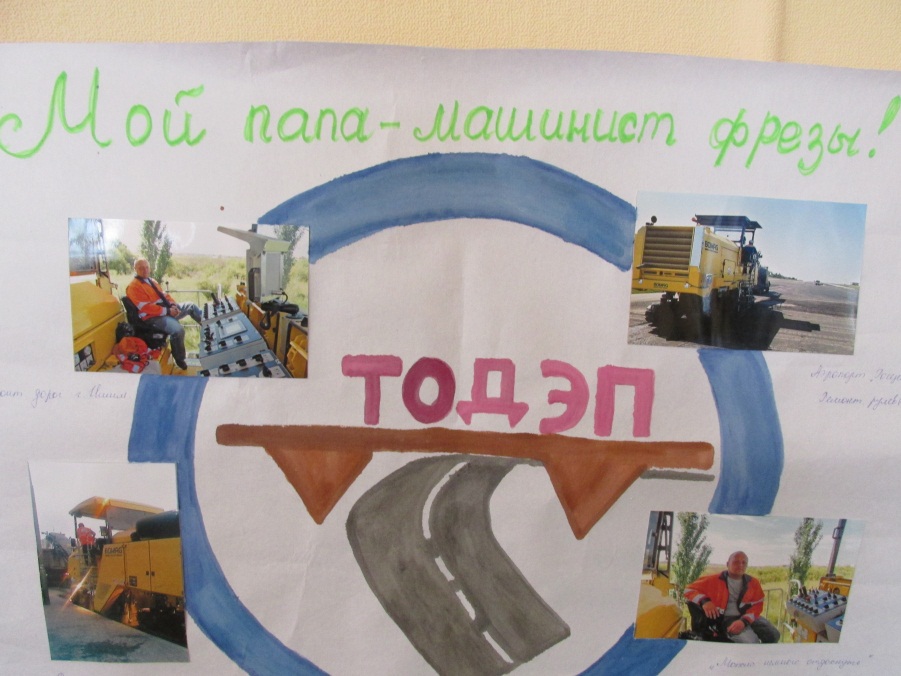 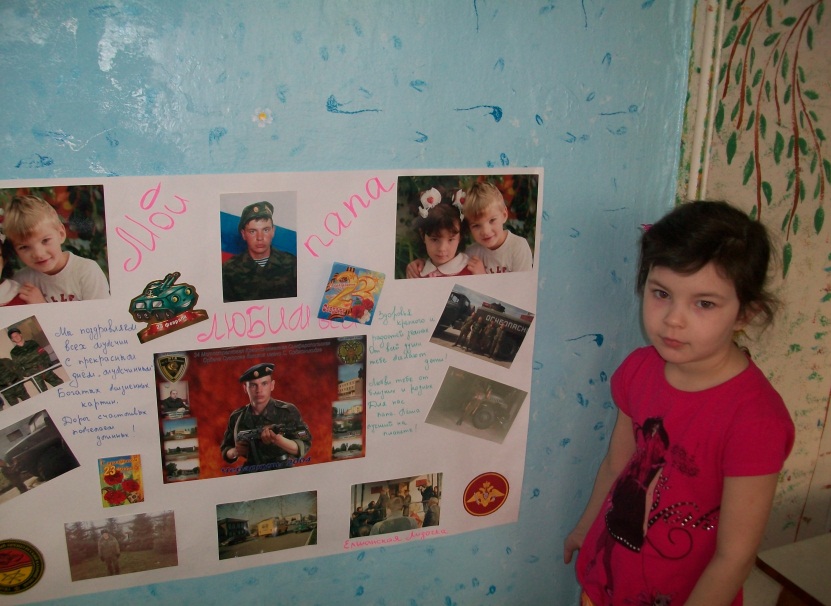 Коллективное творчество детей
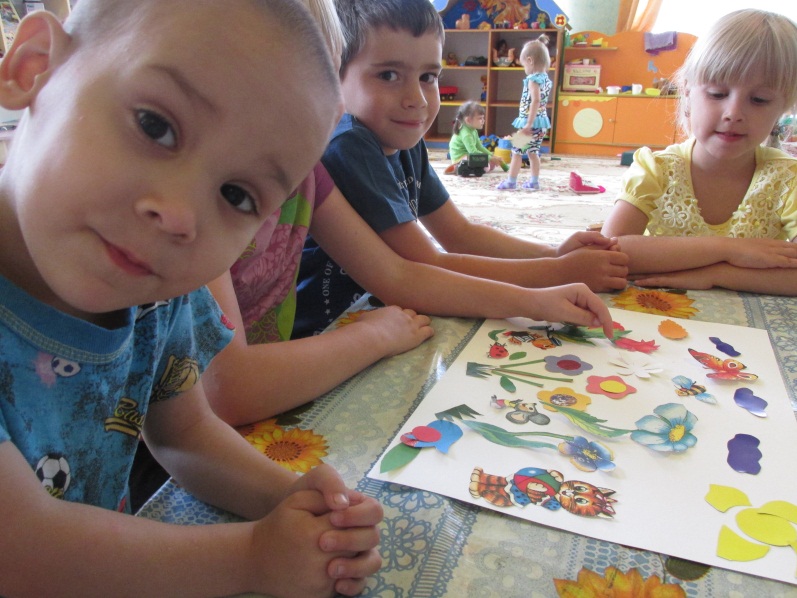 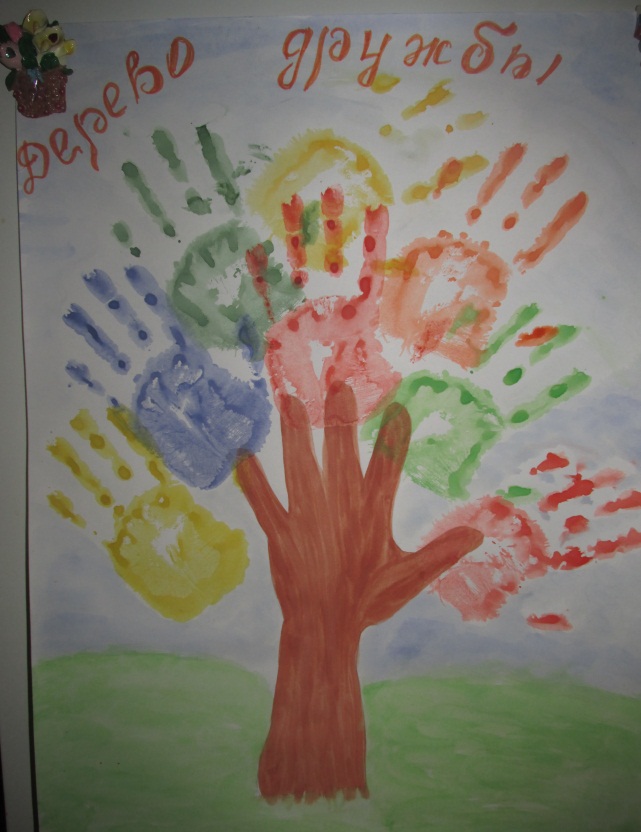 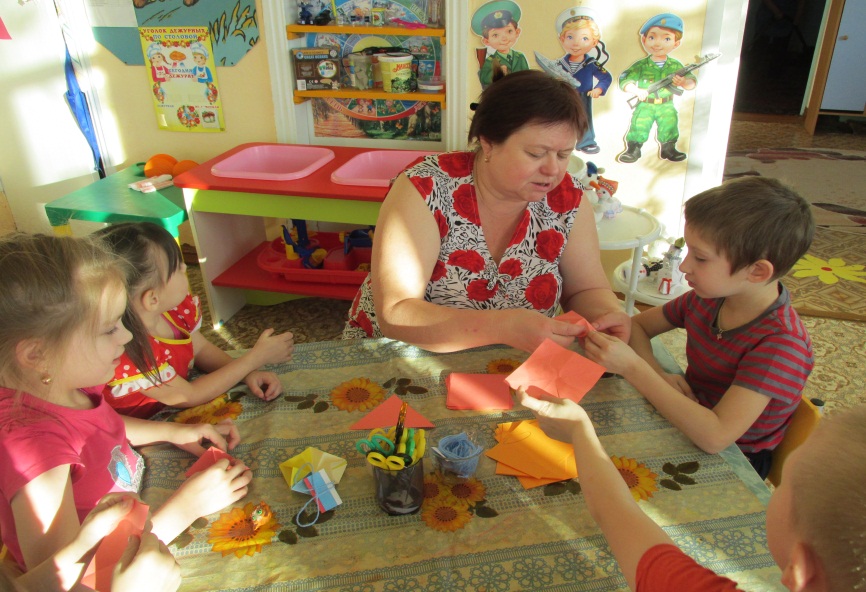 Игры  формирующие доброжелательное отношение друг к другу
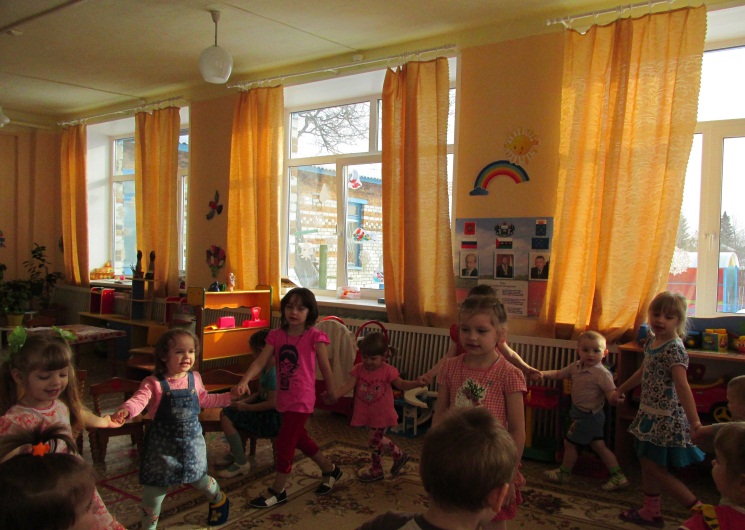 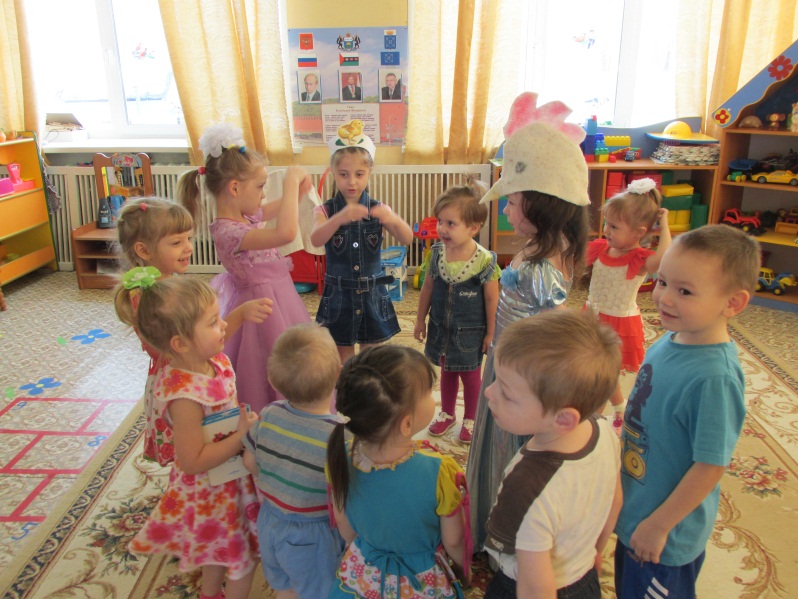 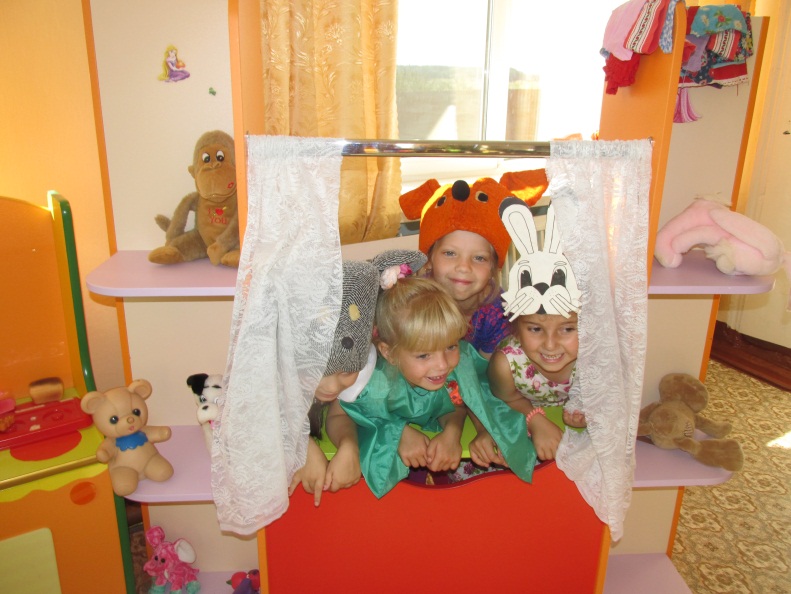 Спасибо
 за внимание